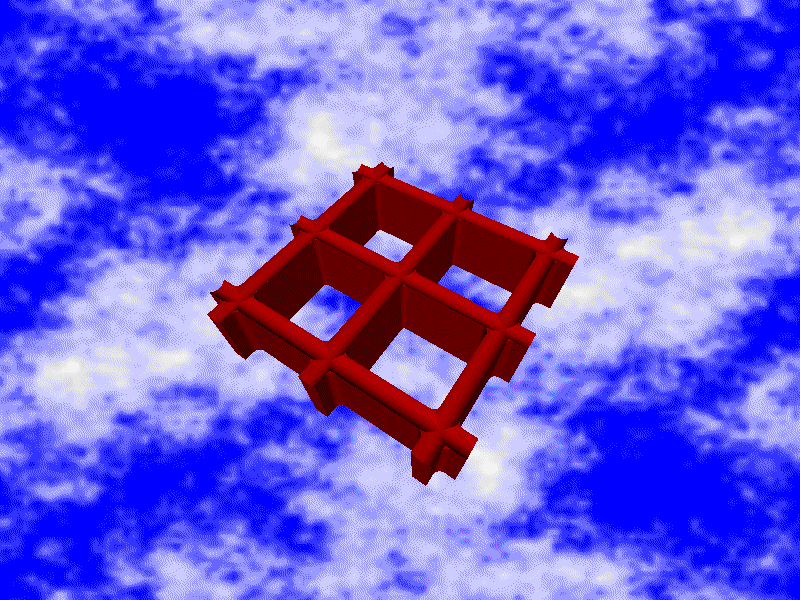 ALPINAGRATE
Tagesordnung 				Montag.

09.00 - 09.15 :	Willkommen / Introduktion.
09.15 - 09.30 :	Bildungsübersicht / Tagesordnung.
09.30 - 09.45 :	Corporate Introduction: EH Group.
						  Group Facilities.

09.45 - 10.30 : 	Plant Visit.

10.30 - 12.00 :	Einführung Basis Fibergrate (Module 1).

12.00 - 13.30 :	Mittagspause.

13.30 - 14.00 :	Future Perspective.
14.00 - 15.00 :	Market(ing) > Strategie, Verkauf, Märkte, Segmentierung.
15.00 - 15.30 :	Liability and Guarantee (Haftung und Gewährleistung).
15.30 - 16.30 :   Produktinformation (Module 2).
ALPINAGRATE
Tagesordnung 			            Dienstag.

09.00 - 10.30 :	Engineering: 	AUTO-CAD & BO-CAD Design.
					Cutting Optimizer (Ardis).
					Prefabrikation.
					Konstruktionen.
					Belastungsdaten Tabelle.
					Kalkulation.	
10:30 - 11.30 : 	Bid Procedures.
			Marketing of Gratings vs Marketing of Constructions.
11.30 - 12.00 : 	Übrige technische Aspekte und Praxisbezogen Sachen.

12.00 - 13.00 : 	Mittagspause.

13.00 - 13.45 :   Wettbewerber.
13.45 - 14.45 :   Vorführung Testen (Besuch Produktion).	 
14.45 - 16.00 :	Kurzfassung / Evaluierung Bildung.
MODULE 1 : ALLGEMEINE TECHNISCHE INFORMATION
1. Terminologie  -   GFK ?
2. Zusammenstellung Kompositen.
	2.1. Komponenten.
	2.2. Funktion Komponenten.
3. Harze.
	3.1. Übersicht verwendete Harze.
	3.2. Eigenschafte Harze.
	3.3. Vergleich Eigenschafte Harze.
MODULE 1 : ALLGEMEINE TECHNISCHE INFORMATION
4. Fasern.
	4.1. Eigenschaften Fasern.
	4.2. Übersicht Anwendung Fasern. 

5. Übersicht Additive und Farben.

6. Material Entscheidungs Kriterien.

7. Produktionsverfahren.
MODULE 2 : PRODUKT INFORMATION.
1. Produktpallet.
2. Ausführungen Konstruktionsmaterialien.
	2.1. Unterschied gegossene und pultrudierte Roste. 
	2.2. Vergleich gegossene und pultrudierte Roste.
	2.3. Harzausführungen gegossene Roste.
	2.4. Eigenschaften Harzausführungen gegossene Roste.
	2.5. Übersicht Rostausführungen.
3. Vorteile GFK Produkte.
4. Bereich GFK Konstruktionssysteme. 
5. Design und Anwendungen in GFK.
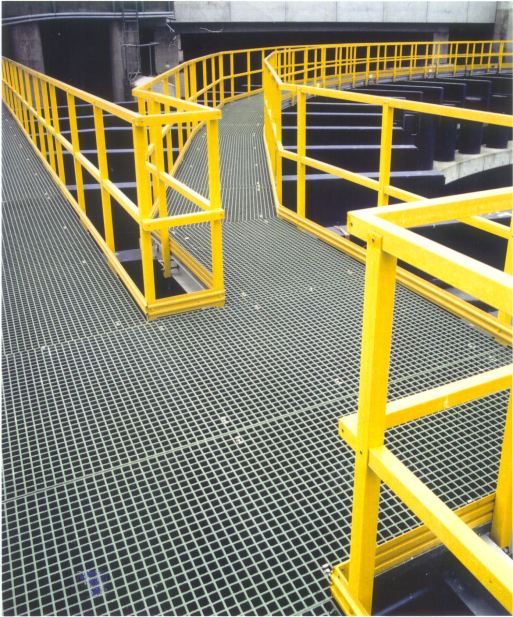 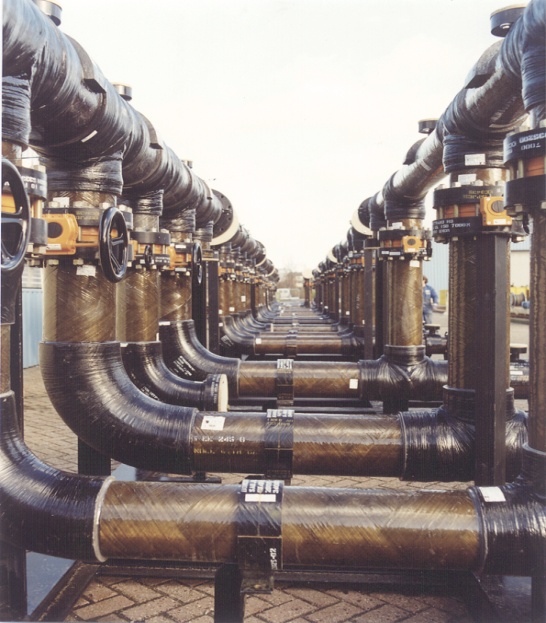 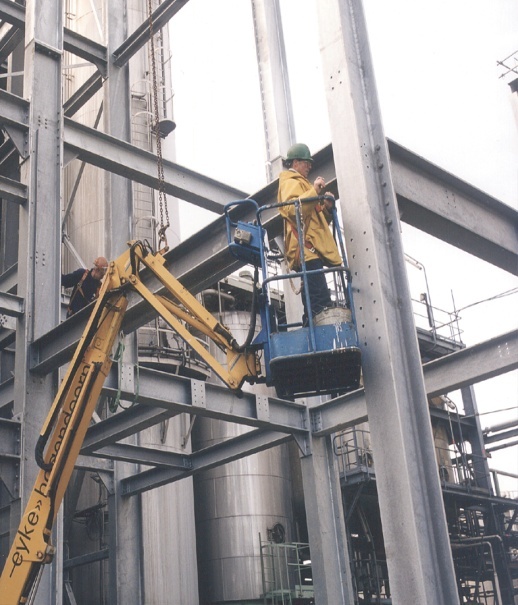 GFK-Gitterrostproduktion
Marktführer Europa mit
 50.000m2
GFK-Konstruktionen
GFK-Geländersysteme
GFK-Rohrleitungen
Prefabrikation
Installation
Design
GFK Apparatenbau
Composite konstruktion
3D-CAD Beratung
HE-1000 Säge/Bohrstraße
......... Arbeitsbühnen
20 ........................
25 
Mitarbeiter
5 
Million euro
Please chanche new foto
Please chanche new foto
Please change new foto
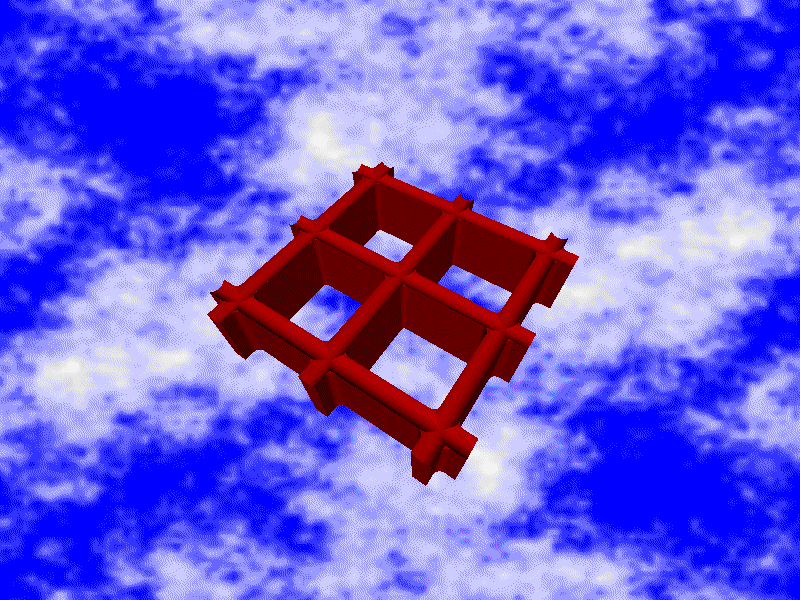 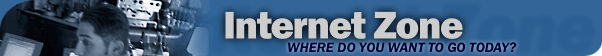 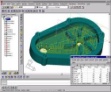 (PRE-) ENGINEERING
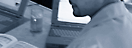 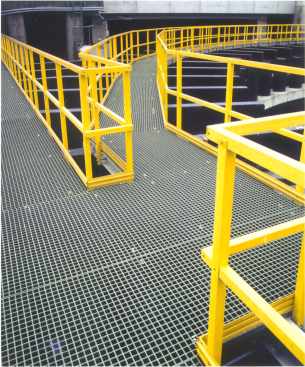 CONSTRUCTIONS
INSTALLATIONS
PROJECT SUPERVISION
ALPINAGRATE 
n
A CONCEPT WITH SOLUTIONS
FOR TURN-KEY PROJECTS
UNTERNEHMENS PROFIL
Überragender Qualitätsstandard, 
fachkundige Dienstleistung, 
tatkräftige Unterstützung und anwendungsbezogene Beratung 
sind die Basis für                                                  die Anerkennung durch unsere Kunden.
CORPORATE IMAGE.
GESCHÄFTS PHILOSOPHIE:
LEISTUNG
NICHT BESCHRÄNKT AUF NUR 
VERKAUF VON PRODUKTE
CORPORATE ADDED VALUE
ENTSCHEIDENDE QUALIFIKATIONEN.
OUR CORPORATE ADDED VALUE:

Qualität und Zuverlässigkeit.

Qualifizierte, fachkundige Beratung.

Service / Dienstleistung.

Marktposition.
ENTSCHEIDENDE QUALIFIKATIONEN.
1. QUALITÄT UND ZUVERLÄSSIGKEIT.

ISO 9002 Qualitätssicherungssystem gewährleistet eine alle Phasen der Herstellung umfassende Qualitätssicherung.
(Herstellungs-Verfahren, Rohstoffe, Lieferanten....).
ENTSCHEIDENDE QUALIFIKATIONEN.
2. QUALIFIZIERTE, FACHKUNDIGE BERATUNG.

Produkttechnisches Know-How aufbauend auf der langjährigen Erfahrung unserer Mitarbeiter.

Pre-Engineering und Detail-Engineering 
(3-D CAD engineering system).

Verfahrenstechnische Detail-und Gesamtlösungen mit einem sehr breiten Einsatzspektrum.
ENTSCHEIDENDE QUALIFIKATIONEN.
3. SERVICE / DIENSTLEISTUNG.

Pre-Fabrication: 3-D CAD Engineering system, direkt mit einem computergesteuerten Fräse- und Bohrwerk verbunden.

Schlüsselfertige Projekte.

Verfahrenstechnische Detail-und Gesamtlösungen mit einem sehr breiten Einsatzspektrum.

Individuelle und optimale Anpassung an spezifische Kundenwünsche.

Zuverlässige Lieferung (Flexible Lagerhaltung/Produktion).

Umfangreiches, komplettes Sortiment.
ENTSCHEIDENDE QUALIFIKATIONEN.
4. MARKTPOSITION.

Internationaler Konzern.

Kontinuierlicher Ausbau unserer Marktposition.

Referenz des Kundenstammes.
REFERENCE PROJECTS.
FRANCE		RATP	UNDERGROUND AT DISNEYLAND	0000
THE NETHERLANDS	SHELL	DEMI WATERTREATMENT UNIT		0000
THE NETHERLANDS	EPON	JETTY POWER STATION 		0000
BELGIUM		STIB	UNDERGROUND BRUSSELS 		0000
SWITZERLAND		SBP	EISENBAHN WASCHANLAGE 		0000
UNITED KINGDOM	WNW	DRAINAGE COVER INSTALLATION	0000
AUSTRIA		WVB	U-BAHN REPARATUR			0000
FRANCE		RATP	PARIS UNDERGROUND FENCE		0000
FRANCE		DCM	MARINE PROJECT AT LORIENT		0000
BELGIUM		NBB	CONDUCTIVE GRATING PROJECT	0000
GERMANY		WSW	MASS TRANSIT PROJECT 		0000
				(40.000 SQ. M. MAINTENANCE GANGWAY)
THE NETHERLANDS	CORUS	CONVEYOR BELT SYSTEMS 		0000
				(20.000 SQ. M. DANGER AREA FENCING)
ALPINAGRATE
TOTALSORTIMENT
KONSTRUKTIONSMATERIALIEN
aus
G.F.K
GLASFASERVERSTÄRKTE 
KUNSTSTOFFE
MODULE 1 : ALLGEMEINE TECHNISCHE INFORMATION
1. Terminologie  -   GFK ?
2. Zusammenstellung Kompositen.
	2.1. Komponenten.
	2.2. Funktion Komponenten.
3. Harze.
	3.1. Übersicht verwendete Harze.
	3.2. Eigenschafte Harze.
	3.3. Vergleich Eigenschafte Harze.
MODULE 1 : ALLGEMEINE TECHNISCHE INFORMATION
4. Fasern.
	4.1. Eigenschaften Fasern.
	4.2. Übersicht Anwendung Fasern. 

5. Übersicht Additive und Farben.

6. Material Entscheidungs Kriterien.

7. Produktionsverfahren.
1. GFK ?
GLASFASERVERSTÄRKTE 
KUNSTSTOFFE
KOMPOSIT MATERIAL
HARZ
VERSTÄRKUNG
ADDITIV
FARBSTOFF
2. ZUSAMMENSTELLUNG KOMPOSITE : 
2.1. KOMPONENTEN
63% (37%)
+
37% (63%)
+
+
KOMPOSIT
2. ZUSAMMENSTELLUNG KOMPOSITE :
2.1. KOMPONENTEN
HARZ
63% (37%)
ADDITIV
+
FARBSTOFF
49%
1%
+
VERSTÄRKUNG
37% (63%)
KOMPOSIT
Chemische Resistenz.
Flexibilität (Durchbiegung, Schlagzähigkeit).
U.V. Beständigkeit.
HARZ
VERSTÄRKUNG
Stärke (wie Funktion Stahl in armiertem Beton).
Chemische Resistenz (etwa Harz ähnlich).
Spezielle Eigenschaften
(Feuerhemmung Rauchentwicklung, Leitfähigkeit...)
ADDITIV
FARBSTOFF
Wartungsfrei durch Einfärbung.
Ästetisch (Gutes Aussehen).
2. ZUSAMMENSTELLUNG  KOMPOSITE :2.2. FUNKTION
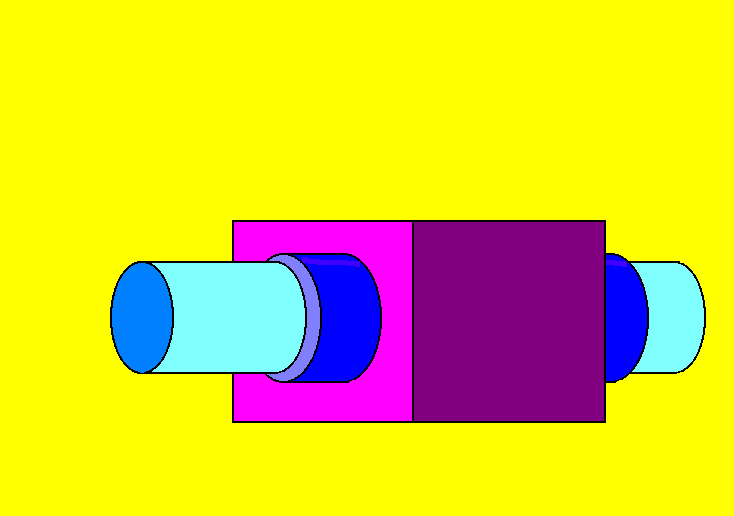 KOMPOSIT MATERIAL     Matrix Glas & Harz                                          (Vergleich Stahl in Beton)
Glasfaser
“Verbund-Schicht”
Modifiziertes Harz (Thermoharter)
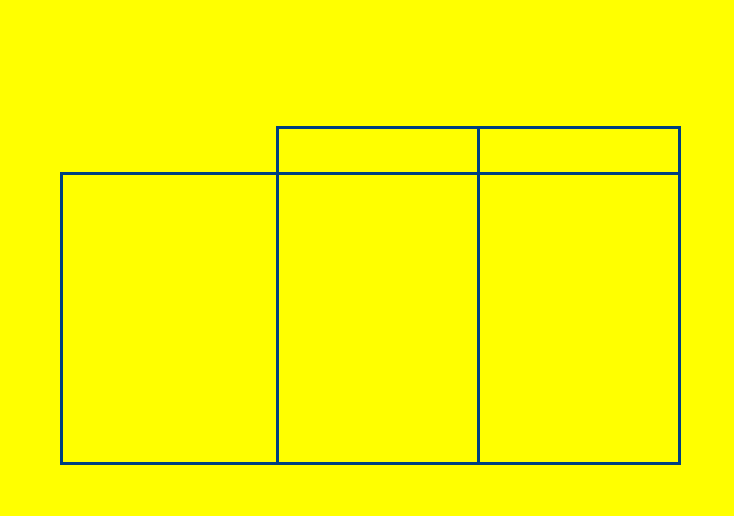 Thermoplaste        Thermohärter
Temperaturbereich       0 bis + 70o C                 von minus 70oC
                                                                               bis zum:           
                                                                              -  Polyester   93o
                                                                                                                      -  Vinylester 105o
                                                                              -  Epoxy        130o

Chem. Resistenz               +/-                           +++

Schlagfestigkeit                 -                      +++
 
Selbstlöschend                  -                      +++ (Modifizierte
im Feuer                                                               Harze)
3.1. ÜBERSICHT VERWENDETE  HARZE.
Isophtal-Harz.
Vinylester-Harz.
Modifiziert Acryl-Harz.
Phenol-Harz.
3.2. EIGENSCHAFTEN HARZE (Rohstoffe).
3.2.1. POLYESTER.
Sehr gute Komposit Eigenschafte.
Gute chemische Resistenz.
Selbstlöschend.
Feuerhemmend.
Betriebstemperatur -70 bis +65 °C.
3.2. EIGENSCHAFTEN HARZE (Rohstoffe).
3.2.2. VINYLESTER.
Sehr gute Komposit Eigenschafte.
Sehr hohe chemische Resistenz.
Sehr selbstlöschend.
Sehr Feuerhemmend.
Betriebstemperatur -70 bis 82 °C.
Vorteile :
Beschränkungen :
3.2. EIGENSCHAFTEN  HARZE (Rohstoffe).
3.2.3. MODIFIZIERT ACRYL.
Hohe thermische Eigenschafte.
Chemische Resistenz.
Selbstlöschend.
Farbe.
Feuerhemmend.
Sehr Niedrige Rauchentwicklung.
Vorteile :
Beschränkungen :
3.2. EIGENSCHAFTEN  HARZE (Rohstoffe).
3.2.4. PHENOL
Hohe thermische Beständigkeit.
Chemische Resistenz.
Selbstlöschend.
Wasser Absorption.
Feuerhemmend.
Farbe.
Niedrige Rauchentwicklung.
Nur für Pultrusion.
Fähigkeit in niedrig aggressive Umgebung
Fähigkeit in hoch aggressive Umgebung
Rauchentwicklung
Feuerhemmung
-
nicht einsetzbar.
gut einsetzbar.

Alternativ empfohlen.
empfehlenswert.


3.3. VERGLEICH EIGENSCHAFTEN HARZE.
Phenol
Modar
Polyester
Vinylester
Eigenschaft




-
-










4. ZUSAMMENSTELLUNG  KOMPOSITE :VERSTÄRKUNG
Häufigst verwendete fasern
für Konstruktionsmaterialien :
Aramidfasern.
Kohlenstoffasern.
Glasfasern.
4.1. VERGLEICH EIGENSCHAFTEN FASERN.
Fasern
Kohlen-stoff
Eigenschaften/
Widerstandsfähigkeit
Aramid
Glas
Spannkraft



Druck



Deflektion



Stoß/Schlag



4.2. ÜBERSICHT ANWENDUNG GLASFASERN.
E - Glas
Electrical glas
C - Glas
Chemical glas
Di-electric glas
D - Glas
R - Glas
Reinforcement glas
5. ZUSAMMENSTELLUNG  KOMPOSITE :  ADDITIVE und FARBEN
Härter und (polymerisations-) Akzelerator.
Peroxyd.
Metallsalze, Amines (Aluminiumhydroxyd...).

Füllstoffe.  
	 Feuerhemmung, Rauchentwicklung...
	 Lichtschutzmittel (U.V. Stabilisatoren).
	 Leitfähigkeitskomponenten.

Farbstoffe. 
	 Pigmente.
	 Optische Aufheller...
6. MATERIAL ENTSCHEIDUNGS KRITERIEN.
Umgebung.
Mechanische Belastung.
Korrosive Beanspruchung.
Feuerhemmung.
Art der Kunststoff.
Maße.
Oberfläche.
Farbe.
Persönliche Bevorzugung.
KRITERIUM:
6. MATERIAL ENTSCHEIDUNGS KRITERIEN.

Überspannung.
    (Maximale nicht unterstützte      Überspannung).

Überspannungsrichtung.
    (zweiseitige Überspannung erforderlich, Rohrdurchführungen...)

Benötigte Oberfläche.
1. 
UMGEBUNG.


6. MATERIAL ENTSCHEIDUNGS KRITERIEN.

2. 
MECHANISCHE
BELASTUNG.
Lauf Belastung / Personen.
    (Achten auf maximal akzeptable     Deflektion).

Statische Belastung.
    (Verteilte Last/Punkt Last).

Fahr Belastung.
    (Zu spezifizieren).


General Anwendung:                                                    Breite Rost                                        Steg-Höhe  max          -   750 mm                         26 mm           max   750 - 1200 mm                         38 mm         max 1200 - 1500 mm                         50 mm
Auflege Breite 30mm   40mm  50mm
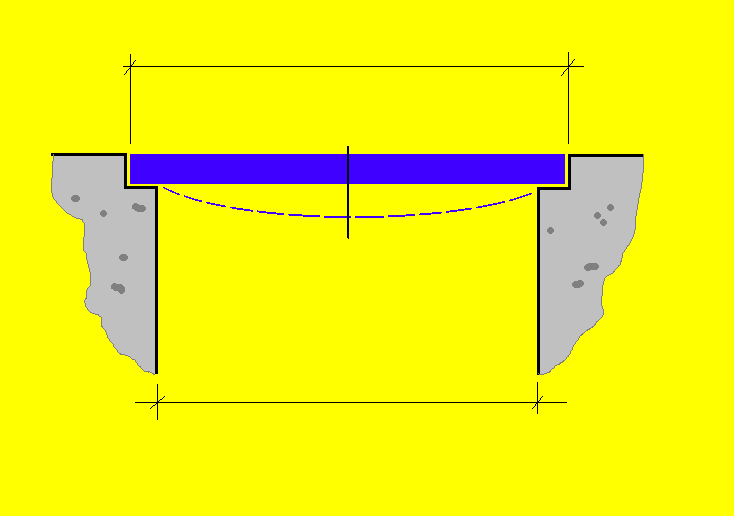 1%
nicht Rostbreite sondern       die freie Überspannung      ist relevant
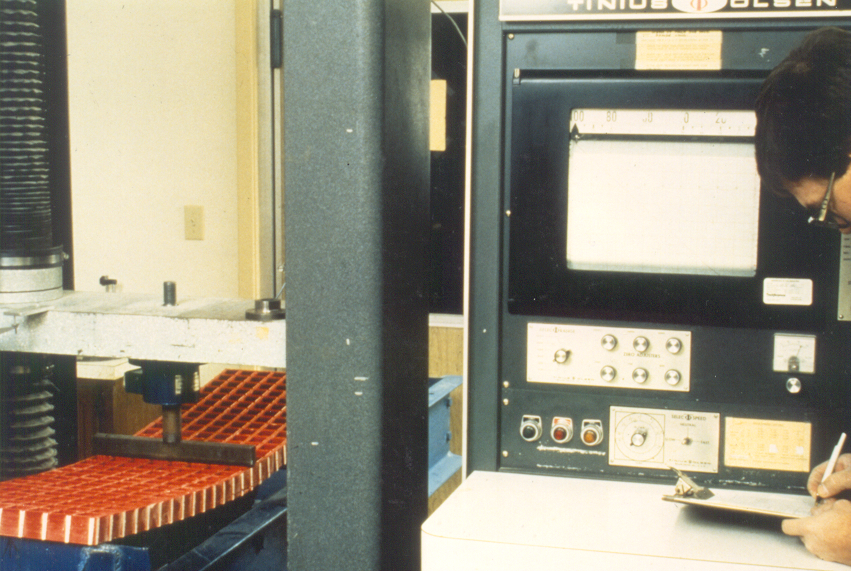 Sicherheitfaktor 19:       nicht bezüglich Bruch,    aber bezüglich                            ein zu große Durchbiegung
Please  chanche new foto
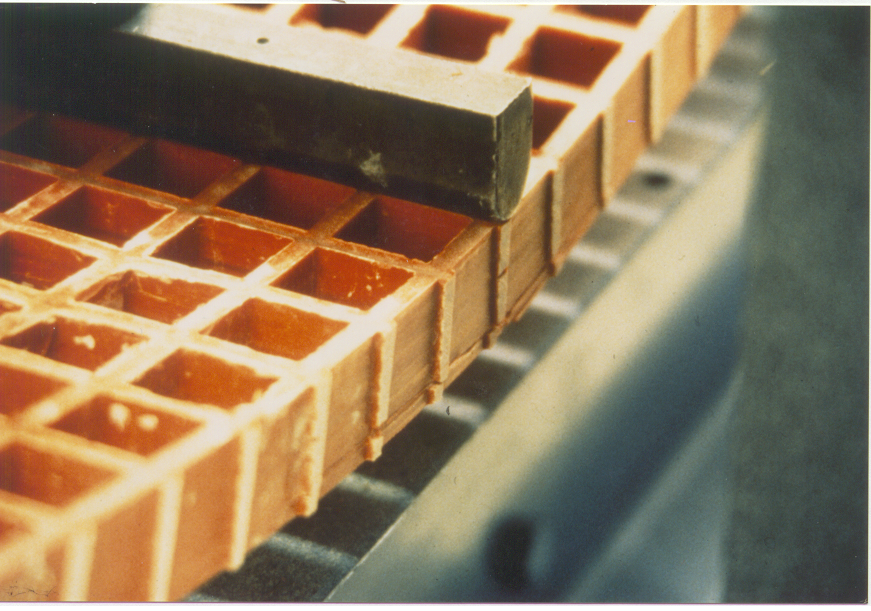 KEIN ABRUPTE BRUCH SONDERN WEITERSCHREITENDE BRUCH
Please Chanche new foto
6. MATERIAL ENTSCHEIDUNGS KRITERIEN.

3.
KORROSIVE
BEANSPRUCHUNG.
Art der Beanspruchung.
    (Allgemeine Korrosionseinflüße oder Chemische Medien).

Weise von Beanspruchung.
    (Tropf, Berührung oder Dauer-    einsatz).

Sonder Beanspruchung.
    (Nahrungsmittel, spezielle Stoffe).


6. MATERIAL ENTSCHEIDUNGS KRITERIEN.

Selbstlöschend.
    (Brennverhalten Ergebnisse).


Feuerhemmung.
    (Flammstreuung Qualifizierung).


Rauchentwicklung.
    (Rauchentwicklungsindex).
4.
FEUERHEMMUNG.


6. MATERIAL ENTSCHEIDUNGS KRITERIEN.

5.
ART DER ROSTE.
Gegossen, quadratisch.
    

Gegossen, rechteckig.


Pultrudiert, rechteckig.


6. MATERIAL ENTSCHEIDUNGS KRITERIEN.

Steghöhe.

Maschenweite.

Plattengröße.

Trägerabstand.
    (Pultrudierte Roste).
6.
MAßE.



6. MATERIAL ENTSCHEIDUNGS KRITERIEN.

7.
OBERFLÄCHE.
Konkav gewölbt.

Besandet.

Beschichtet.

Beschichtet und besandet.



6. MATERIAL ENTSCHEIDUNGS KRITERIEN.

Harz/Anwendungsbezogen.

Spezifiziert.

Unspezifiziert.
8.
FARBE.


7. PRODUKTIONSVERFAHREN.
G.F.K
GEGOSSENE 
GITTERROSTE
EINFÜHRUNG PRODUKTION.
MODULE 2 : PRODUKT INFORMATION.
1. Produktpallet.
2. Ausführungen Konstruktionsmaterialien.
	2.1. Unterschied gegossene und pultrudierte Roste. 
	2.2. Vergleich gegossene und pultrudierte Roste.
	2.3. Harzausführungen gegossene Roste.
	2.4. Eigenschaften Harzausführungen gegossene Roste .
	2.5. Übersicht Rostausführungen.
3. Vorteile GFK Produkte.
4. Bereich GFK Konstruktionssysteme. 
5. Design und Anwendungen in GFK.
1. PRODUKTPALLET.
Gegossene Roste.
Pultrudierte Roste.
Profile.
Geländer-Systeme.
Stufen und Treppen.
Sicherheitsleitern.
Unterstützungen.
Befestigungsmittel in GFK und in Rostfreiem Stahl.
GFK -
2.1. GEGOSSENE UND PULTRUDIERTE ROSTE. UNTERSCHIED
GEGOSSENE ROSTE.
PULTRUDIERTE ROSTE.
Vorteile :
Große Uberspannungs-möglichkeiten wegen hoher Glasfasernanteil (63% - 70%).

Beschränkungen :
Zuschnitte und Bearbeitung (einseitige Belastbarkeit)
Ästetisch Nachteil.
Vorteile :
Hohe chemische Resistenz
    wegen hoher Harzanteil
    (63% - 70%).
Einfache Zuschnitte und Bearbeitung
    (zweiseitige Belastbarkeit).

Beschränkungen :
Überspannung.
2.2. GEGOSSENE UND PULTRUDIERTE ROSTE. VERGLEICH EIGENSCHAFTE
GEGOSSEN
PULTRUDIERT
Eigenschaft
-
+
Korrosionsbeständigkeit
+
-
Überspannung
-
Schlagzähigkeit
+
-
+
Zweiseitige Überspannung
2. AUSFÜHRUNGEN VON FIBERGRATE KONSTRUKTIONSMATERIALIEN.
1. Gegossene Roste.
2. Pultrudierte Roste.
Polyester - Harz (Isophtalsäure). 
Vinylester - Harz.
Modifiziert Acryl - Harz.
Polyester  -  ISOFR.
Vinylester -  VEFR.
3. Profile/Geländer/Leitern.
ISO
ISOFR
VEFR
Phenol
3. ÜBERSICHT HARZ AUSFÜHRUNGEN GEGOSSENE ROSTE.
1
4
IFR
ELS
2
Vi-CORR
5
XFR
Super
Vi-CORR
3
FGI
6
3.1 EIGENSCHAFTEN HARZ AUSFÜHRUNGEN GEGOSSENE ROSTE.
Isophtalic Fire Retardant.
Isophtalsäure Polyester-Harz.
Hohe chemische Resistenz.
Feuerhemmend, nicht toxisch.
Selbstlöschend 
   (ASTM E-84 tunnel test).
DNV-geprüft.
Farbe Grün.
1. IFR
3.1 EIGENSCHAFTEN HARZ AUSFÜHRUNGEN GEGOSSENE ROSTE.
Vinylester Corrosion Resistant.
Vinylester-Harz.
Sehr hohe chemische Resistenz.
Feuerhemmend, nicht toxisch.
Selbstlöschend (ASTM E-84 tunnel test).
DNV-geprüft.
Farbe Orange.
2. Vi-CORR
3.1 EIGENSCHAFTEN HARZ AUSFÜHRUNGEN GEGOSSENE ROSTE.
Food Grade Isophtalic.
Isophtalsäure Polyester-Harz.
Entsprechend U.S.F.D.A. - Norm (Nahrungsmittelindustrie akzeptiert).
Feuerhemmend, nicht toxisch.
Selbstlöschend
    (ASTM E-84 tunnel test).
DNV-geprüft.
Farbe hell Grau.
3. FGI
3.1 EIGENSCHAFTEN HARZ AUSFÜHRUNGEN GEGOSSENE ROSTE.
Extreme Low Smoke-emission.
Modifiziert Acryl-Harz.
Einzigartige Qualität mit sehr niedrige Rauchentwicklung.
Feuerhemmend, nicht toxisch.
Selbstlöschend
    (ASTM E-84 tunnel test).
Farbe Grau.
4. ELS
3.1 EIGENSCHAFTEN HARZ AUSFÜHRUNGEN GEGOSSENE ROSTE.
EXtra Fire Retardant.
Vinylester-Harz.
Extrem selbstlöschend. 
   (Flame spread <10 gemäss ASTM  E-84 tunnel test).
Feuerhemmend, nicht toxisch
Farbe Grau.
5. XFR
4. ÜBERSICHT ROSTAUSFÜHRUNGEN  GEGOSSENE ROSTE.
Rostausführung
Steghöhe
Masche
Plattengröße
MULTIGRID
13
50
1219  x  3658
STANDARD
26
38
1000  x 4038
1220  x  3660
1525  x  4046
MICROMESH
30
19
1007  x  4047
1000  x  4038  1525   x  4046
STANDARD
38
38
1220  x  3660
1000 x  3000
STANDARD
50
50
1225 x  3665
585  x  3048
STAIRTREADS
38
38
GITTERROSTE
WESHALB GFK ?
DESHALB GFK !
3. ALLGEMEINE VORTEILE GFK.

SICHERHEIT / ZUVERLÄSSIG.
PREISGÜNSTIG.
(KOSTENSPAREND UND ERTRÄGLICH).

+ 
KOSTEN
FÜR
3. ALLGEMEINE VORTEILE GFK.
KOSTEN: BESCHAFFUNGSVERFAHREN.
EINKAUFS STRATEGIE :
KOSTEN
NICHT NUR BESCHRÄNKT AUF 
BESCHAFFUNGS INVESTITION
INSTALLATION	
  WARTUNG UND INSTANDHALTUNG
  PRODUKTIONSSTOP
  REPARIEREN
  ERSETZUNG
3. ALLGEMEINE VORTEILE GFK.
KOSTEN: AUFBAU UND VERHÄLTNISSE vs. STAHL
3000
2500
2000
1500
1000
500
0
GFK
K.S.
EDELSTAHL
6. Wartung
5. Instandhaltung
4. Installation
3. Prefabrikation
2. Beratung
1. Materialkosten
300
300
225
450
450
300
400
400
75
75
75
900
300
1800
3. VORTEILE GFK.
ENTSCHEIDENDE PRODUKTEIGENSCHAFTEN.

Chemische Resistenz.
Sicherheit.
Anwendung / Verarbeitung.
Logistik. 
Ergonomisch.
Ästetisch.





3. VORTEILE GFK
ENTSCHEIDENDE PRODUKTEIGENSCHAFTEN.
3.1. CHEMISCHE RESISTENZ.
Hohe Witterungsbeständigkeit.
  Hohe Korrosionsbeständigkeit.
  Hohe Chemische Resistenz.
  Chemikaliënfest (chemisch inert).
3. VORTEILE GFK
ENTSCHEIDENDE PRODUKTEIGENSCHAFTEN.
3.2. SICHERHEIT (1).
Elektrisch nicht leitend.
  Rutschfest.
  Keine Funkenerzeugung.
  Feuerhemmend.
  Selbstlöschend.
  Sehr hohe Schlagzähigkeit.
  Gemäß wesentlicher Prüfungsnormen und
      Klassifizierungen (USDA, OSHA, ASTM, BS, BIA...)
3. VORTEILE GFK
ENTSCHEIDENDE PRODUKTEIGENSCHAFTEN.
3.2. SICHERHEIT (2).
Lange zuverlässige Lebensdauer.
  Niedrige Temperaturleitfähigkeit 
     (Thermisch isolierend).
  Hohe thermische Stabilität.
     (Kein Großen Temperaturschwankungen oder  Kondenswasserbildung).
  Elektro-magnetische Transparenz.
  U.V.-beständig. 
  Hygiënisch und beständig gegen Bakteriën.
  Lebensmittel zulässig.
3. VORTEILE GFK
ENTSCHEIDENDE PRODUKTEIGENSCHAFTEN.
3.3. ANWENDUNG / VERARBEITUNG.
In beiden Richtungen hohe Belastbarkeit.
  Feuerfreie Installation.
  Leicht (niedrige Installationskosten).
  Einfache, schnelle, ökonomische Montage,
     Behandlung, Bearbeitung und Verlegung.
  Außerst Vielseitige Anwendung.
  Wartungs- und instandhaltungsfrei.
  Pflegeleicht.
3. VORTEILE GFK
ENTSCHEIDENDE PRODUKTEIGENSCHAFTEN.
3.4. LOGISTIK.
Leichtgewichtig. 
     (niedrige Transportkosten).
  Kurze Lieferzeit.
  Einfache Lagerung.
  Prefabrikationsmöglichkeiten.
3. VORTEILE GFK
ENTSCHEIDENDE PRODUKTEIGENSCHAFTEN.
3.5. LOGISTIK.
Hoher Lauf- und Stehkomfort. 
  Stoßabsorptionsfähigkeit.
  Schalldämmend.
  Leicht (Heben).
3. VORTEILE GFK
ENTSCHEIDENDE PRODUKTEIGENSCHAFTEN.
3.6. ÄSTETISCH.
Einfaches anpassen an schwierige Formen.
     (Besonders geeignet wenn Rohrdurchführungen
      erforderlich sind).
  Einfärbung.
  Kein Rostflecken (z.B. auf Beton).
  Allgemein gutes Aussehen/Attraktiv.
4. BEREICH GFK KONSTRUKTIONSSYSTEME.
4.1. INDUSTRIE.
CHEMISCHE INDUSTRIE.
PHARMAZEUTISCHE INDUSTRIE.
FAHRZEUGBAU.
LUFTFAHRT.
LEBENSMITTEL UND GETRÄNKE INDUSTRIE.
PAPIERINDUSTRIE.
KUNSTSTOFF UND GUMMI INDUSTRIE.
4. BEREICH GFK KONSTRUKTIONSSYSTEME.
4.2. DIENSTEN UND ÜBRIGE.
ÖL UND GAS / OFFSHORE.
TRINKWASSER / ABWASSER BEHANDLUNG.
MARINE UND SCHIFFBAU.
TRANSPORT.
MASSENTRANSPORT.
HÜTTEN, GRÜBENBAU.
FREIZEIT UND SPORT, ZOO UND AQUARIUM.
5. DESIGN UND ANWENDUNGEN GFK.
WAS ?
Gefahrstelle Abschirmung.
  Gangways.
  Landungsbrücke.
  Gullydeckel.
  Kläranlagen.
  Waschanlagen.
  Unterstützungen für
     Behälter, Geräte und
     Maschinen.
Podeste.
  Laufstege.
  Produktions- und 
     Transferstraßen.
  Bodenbeleg.
  Rinnenabdeckung.
  (Roll)Brücken.
  Abfüllstationen.
  Scrubber.
5. DESIGN UND ANWENDUNGEN GFK.

CHEMISCHE INDUSTRIE.
Spezifische Anwendungen
Anwendungsbezogene Vorteile
“Naße” Verfahrens/Produktions-
   prozeß Bereiche.       
 Lagerung chemische Rohstoffe,
  Chemikaliën Abfüllstationen und
  Dosiereinrichtungen.
 Tanklager 
 Rinnenabdeckung
Chemikaliënfest, sehr hohe
 chemische Resistenz. 
Hohe chemische Resistenz. 
Pflegeleicht, ohne daß sich
metallische Partikel lösen.
Witterungsbeständigkeit
Leicht (Hebung).
5. DESIGN UND ANWENDUNGEN GFK.

LEBENSMITTEL UND GETRÄNKE INDUSTRIE.
Spezifische Anwendungen
Anwendungsbezogene Vorteile
Produktions- und Transferstraßen.
  (Verpacken, Eindosen, Flascheabfüll 
   Gefriergut, Obst, Fischentgrätung.
 Sickerrinnenabdeckung.
  (Schlachhäuser, Aquakultur).
 (Zutritt)platforme zu (Tank)Lager.
  (Brauerei).
Nahrungsmittelzulässig.
Korrosionsbeständigkeit.
 
Pflegeleicht, Hygiënisch,
Stoß- und Schlagzähigkeit, 
Spannkraft.
Rutschhemmung.
Hinweis :
Safe-T-Stand Absatzmarkt.
5. DESIGN UND ANWENDUNGEN GFK.

PAPIERINDUSTRIE.
Spezifische Anwendungen
Anwendungsbezogene Vorteile
Konstruktionen in Produktions-
  prozeß bezogene Bereiche.       
  (Chlor-, Bleich- und Filtrier Räume,
  Papierbrei/Pulp Pressen).
Sehr hohe korrosions- und
chemische Resistenz.
Wartung und instandhaltungs-
frei.
5. DESIGN UND ANWENDUNGEN GFK.

PHARMAZEUTISCHE INDUSTRIE.
Spezifische Anwendungen
Anwendungsbezogene Vorteile
“Naße” Verfahrens/Produktions-
   prozeß Bereiche.       
 Lagerung chemische Rohstoffe,
  Chemikaliën Abfüllstationen und
  Dosiereinrichtungen.
Korrosionsbeständigkeit.

Hohe chemische Resistenz. 
Einfach zu Reinigen ohne daß sich metallische Partikel lösen.
Hinweis :
Safe-T-Stand Absatzmarkt.
5. DESIGN UND ANWENDUNGEN GFK.

FAHRZEUGBAU.
Spezifische Anwendungen
Anwendungsbezogene Vorteile
Abteilungen zum Verzinken.
  und Lackiererei.
 Produktions/Montagebetriebe,
  Fertigungsstraßen.
Hohe chemische Resistenz.

Ergonomisch.
 Hoher Lauf- und Stehkomfort.
 Stoßabsorptionsfähigkeit.
 Schalldämmend.
Hinweis :
Werke für Fahrzeugbau haben oft eigene Wasser Kläranlagen.
5. DESIGN UND ANWENDUNGEN GFK.

LUFTFAHRT.
Spezifische Anwendungen
Anwendungsbezogene Vorteile
Abteilungen zum Verzinken.
  und Lackiererei.

 Prüfungsräume für Elektro- 
  magnetische Transparenz.

 Produktion und Wartung.
Hohe chemische Resistenz.


Antimagnetisch.


(Mobile) Arbeitsbühnen.
5. DESIGN UND ANWENDUNGEN GFK.

KUNSTSTOFF UND GUMMI INDUSTRIE.
Spezifische Anwendungen
Anwendungsbezogene Vorteile
“Naße” Verfahrens/Produktions-
   prozeß Bereiche. 
   (Reifen, Schläuche, PP, PE, Acryl,
    Lexan usw.).
 Lagerung chemische Rohstoffe,
  Chemikaliën Abfüllstationen und
  Dosiereinrichtungen.
Korrosionsbeständigkeit.



Hohe chemische Resistenz.
5. DESIGN UND ANWENDUNGEN GFK.

ÖL UND GAS / OFFSHORE.
Spezifische Anwendungen
Anwendungsbezogene Vorteile
Konstruktionen und Verlegung
  für (schwimmende) Bohrinsel, 
  Bohrturmplatforms und
  Tankschiffe.
  (Podeste, Laufstege, Rollbrücken,
   Treppen, Gangways, Gefahrstelle 
   Abschirmung, splash area’s usw.).
Witterungs und UV-beständig.
Keine Funkenerzeugung. 
Chemische Resistenz.
Feuerfreie installation.
Rutschhemmung.
Leicht (Gewicht der Gesamtkonstruktion).
Nicht elektrisch leitend usw.
5. DESIGN UND ANWENDUNGEN GFK.

TRINKWASSER/ABWASSER BEHANDLUNG.
Spezifische Anwendungen
Anwendungsbezogene Vorteile
Konstruktionen in Produktions-
  prozeß bezogene Bereiche.       
  (Filtrierräume, flüssiges Chlor- und 
   Natriumhydroxidlösungen Bereiche,
   Trennungsanlagen).
Sehr hohe korrosions- und
chemische Resistenz.
Rutschhemmung.
5. DESIGN UND ANWENDUNGEN GFK.

MARINE UND SCHIFFBAU.
Spezifische Anwendungen
Anwendungsbezogene Vorteile
Podeste, Stege, Schiffsräume und
  Rinnenabdeckung, Rollbrücken,
  Gefahrstelle Abschirmung,
  Gangways, Landungsbrücke,
  Gullydeckel usw.
Korrosionsbeständig.
Witterungs und UV-beständig.
Rutschhemmung.
Nicht elektrisch leitend.
Leicht (Hebung).
Schalldämmend.
Ästetisch.
5. DESIGN UND ANWENDUNGEN GFK.

TRANSPORT.
Spezifische Anwendungen
Anwendungsbezogene Vorteile
Arbeitsbühnen, Werkstätte.
  (Auftankanlagen, periodische
   Wartung/Reparaturwerkstätte und
   Inspektionsstellen, Reinigungs-
   anlagen für LKW, Tankfahrzeuge,
   PKW usw.).
Sehr hohe korrosions- und
chemische Resistenz.
(Reinigungsmittel, Kraftstoffe,
 Akkusäure...).
Rutschhemmung.
Kraftstoffe, Öl, Schmierstoffe...)
5. DESIGN UND ANWENDUNGEN GFK.

MASSENTRANSPORT.
Spezifische Anwendungen
Anwendungsbezogene Vorteile
Haltestellen (Podeste) für U-Bahn,
   Laufstege.
 Arbeitsbühnen, Werkstätte.
  (Wartungsstege und Reparaturwerk-
   stätte, Inspektionsstellen, Wasch- 
   anlagen für Zug, Waggons und
   Eisenbahnwagen...).
Witterungs und UV-beständig.
Nicht elektrisch leitend.
Chemische Resistenz.
(Reinigungsmittel, Kraftstoffe).
Rutschhemmung.
Kraftstoffe, Öl, Schmierstoffe...).
Leicht (Hebung).
5. DESIGN UND ANWENDUNGEN GFK.

FREIZEIT UND SPORT.
Spezifische Anwendungen
Anwendungsbezogene Vorteile
Yachthäfen, Wasser-, Feriën-, 
   und Themaparken, Sporthallen...
   (Landungsstege, Schwimmdock,
   Rinnenabdeckung, Podeste,
   Gefahrstelle Abschirmung usw.)
Korrosionsbeständig.
Witterungs und UV-beständig.
Rutschhemmung.
Nicht elektrisch leitend.
Leicht (Hebung).
Schalldämmend.
Ästetisch.
5. DESIGN UND ANWENDUNGEN GFK.

ZOO UND AQUARIUM.
Spezifische Anwendungen
Anwendungsbezogene Vorteile
Podeste, Beckenabdeckung, 
  Zutrittsbrücke. 
  

 Rinnenabdeckung, Zwischen-
  boden und -Stege, Abschirmung.
 (Bodenbeleg, Podeste, Gefahrstelle
  Abschirmung usw.)
Witterungs und UV-beständig.
Rutschhemmung.
Leicht (Hebung).

Korrosionsbeständig.
(Fäkalien, Salzwasser)
Schalldämmend.
Ästetisch.
CONTACTS  ( WHO ? )
ENGINEERING  MANAGERS
MAINTENANCE MANAGER
SAFETY MANAGER
FACILITY ENGINEERS
PLANT ENGINEERS
OEM PARTNERS
MAJOR ENGINEERING / CONTRACTING COMPANIES
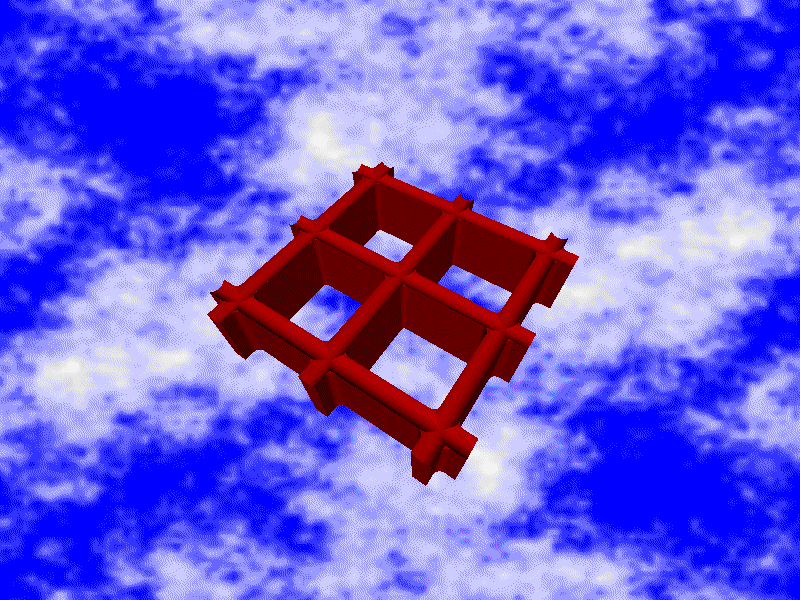